4th QUARTER SOLUTIONS
Microsoft Dynamics 365 Business Central for
Food Processors and Distributors
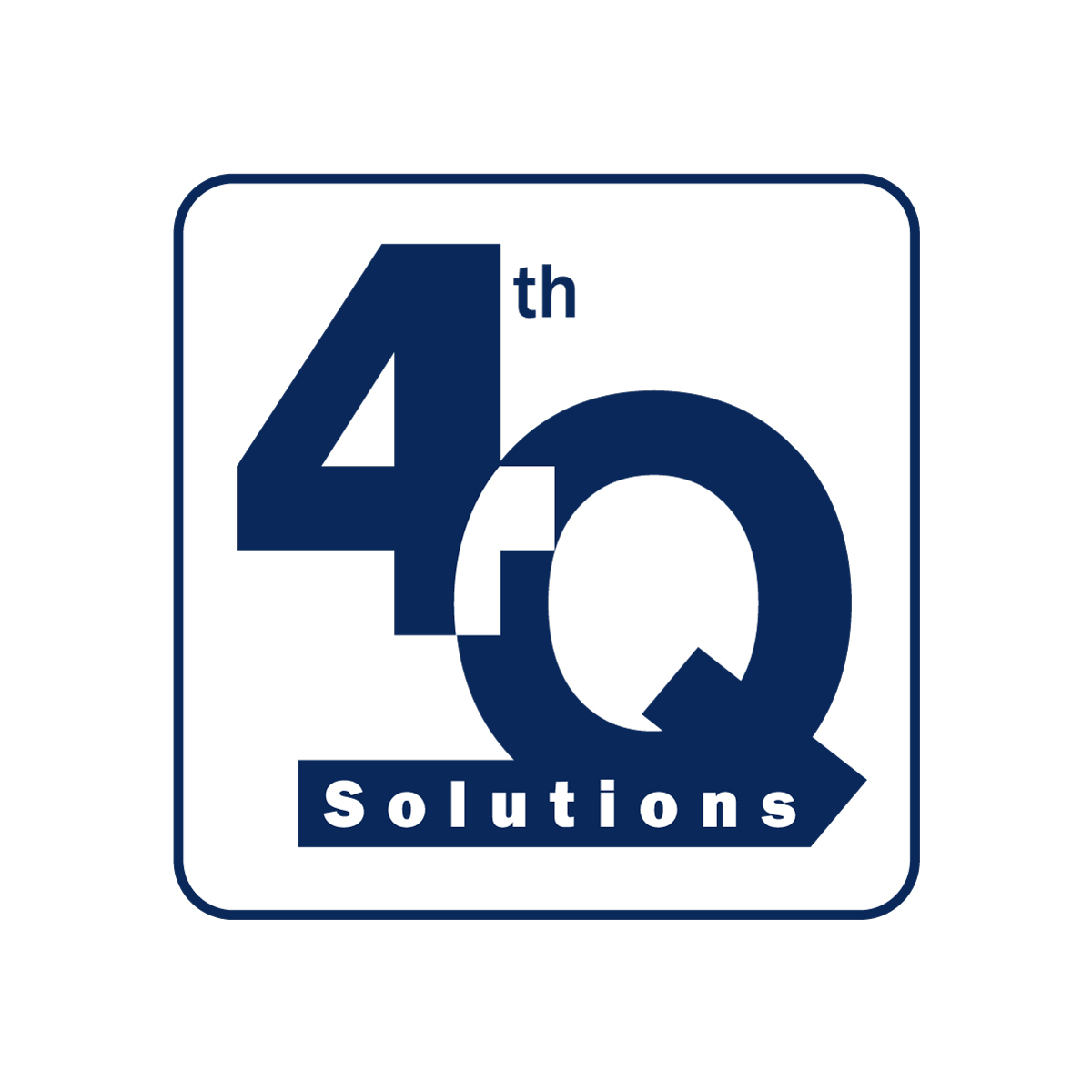 Microsoft Dynamics 365 BC 
Software & Service Provider
D365 BC for Food Processors and Distributors
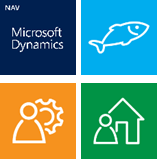 Agenda
Introduction to Dynamics 365 BC and 4th Quarter Solutions
Highlights of D365 BC capabilities for Food Companies
Processing Capabilities
Warehouse and Distribution Capabilities
Demonstration of D365 Business Processes
Review of your top requirements 
Next Steps
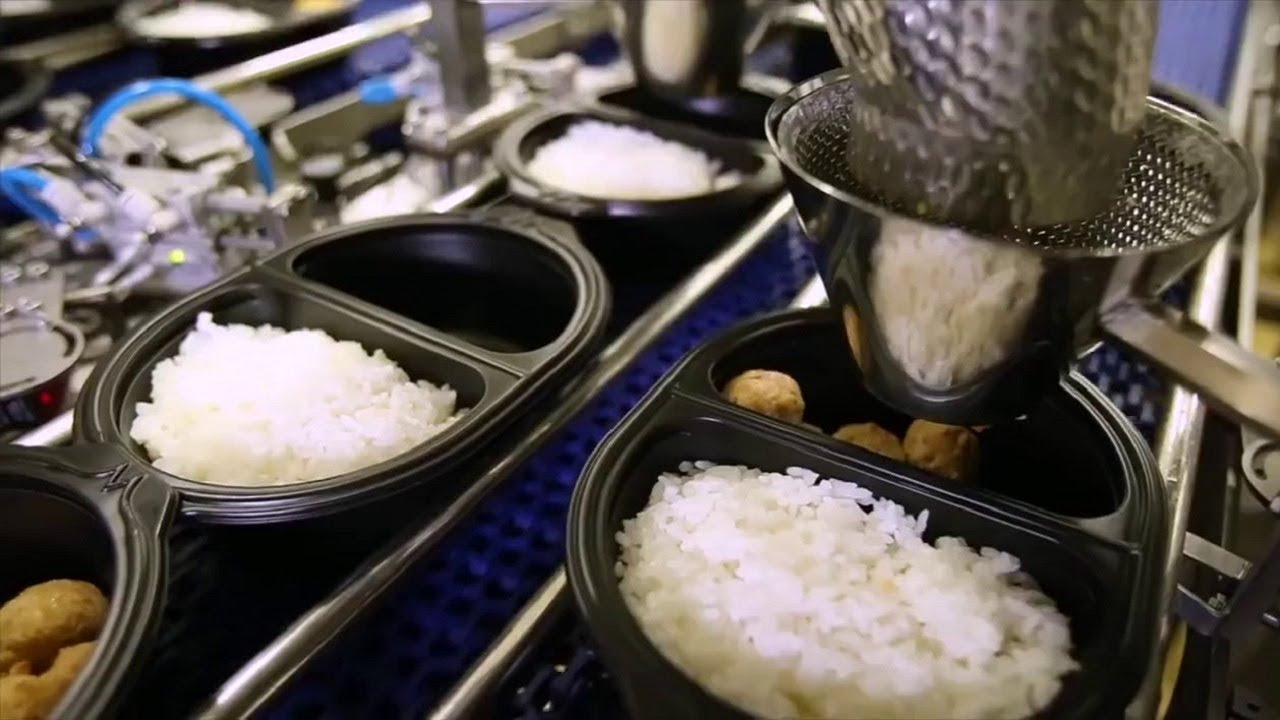 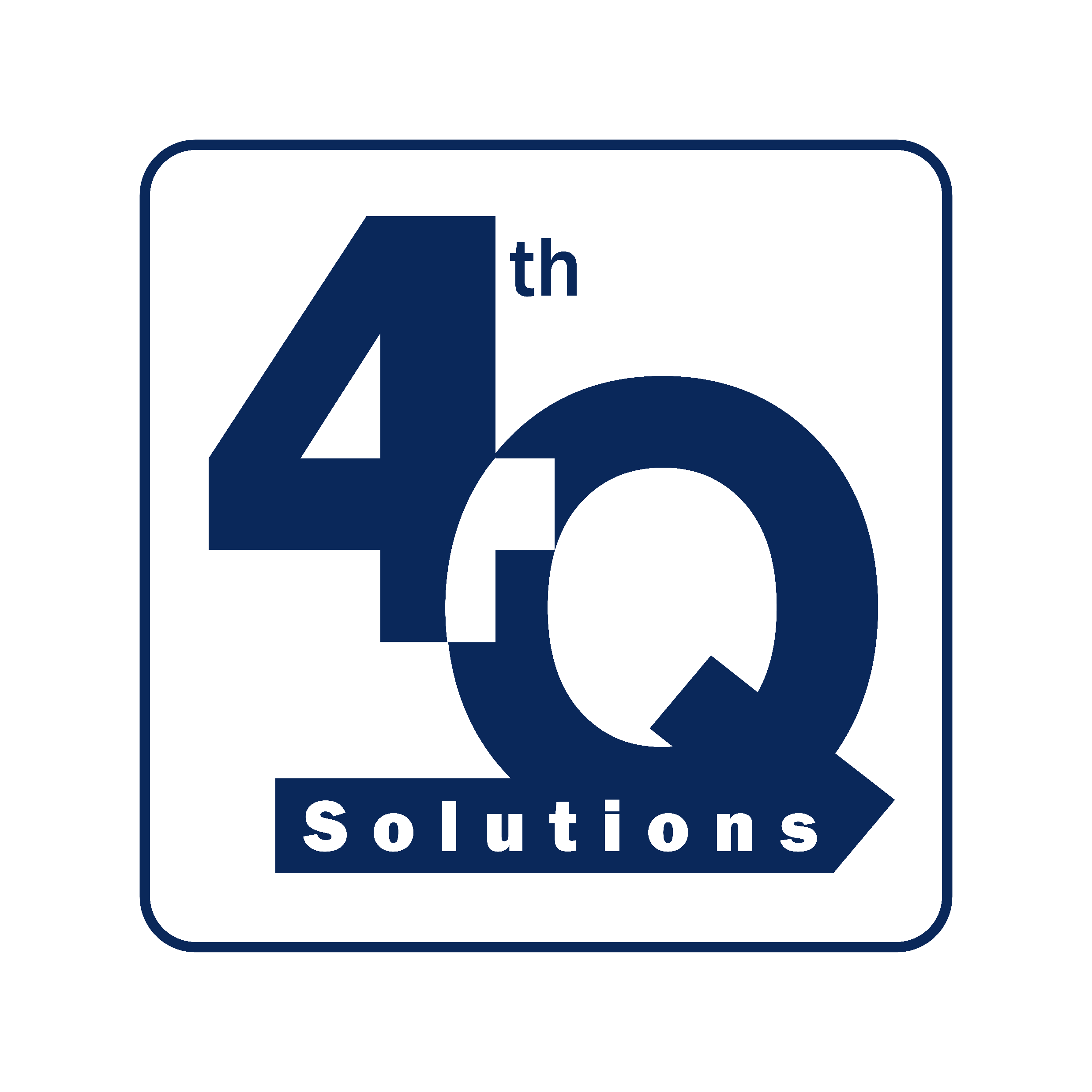 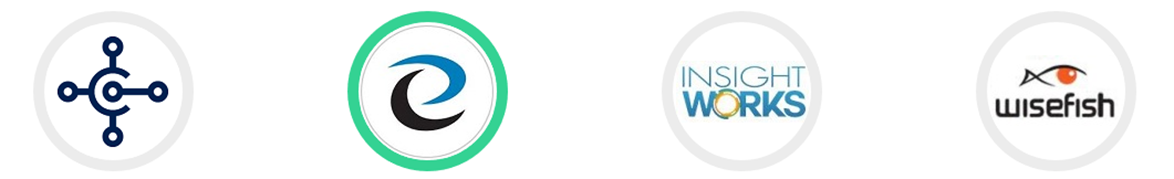